The following graph is continuous everywhere on the interval (0, 3).
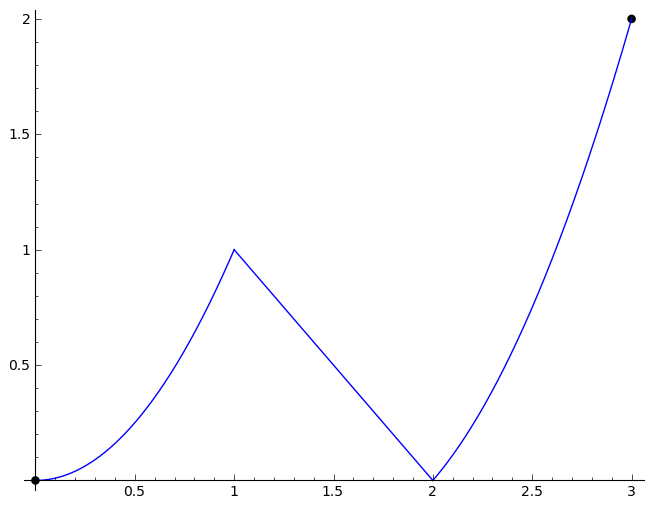 True
False
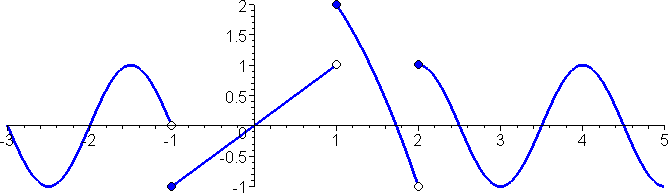 For a function f(x), where x has units feet and f is measured in pounds, the units on the average rate of change of f(x) are:
Pound * feet
Pounds per foot
Foot per pounds
For the following graph, on what interval is the rate of change positive?
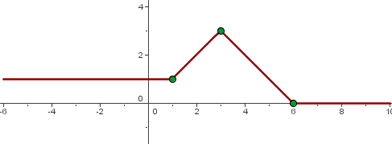 (-6, 1)
(1, 3)
(3, 6)
(6, 10)
All of the above
None of the above